Proporción de casos de parálisis flácida aguda (PFA) del 2014 con clasificación pendiente por país, Las Américas
18
29
39
15
15
35
62
40
9
207
47
19
13
22
41
25
537
135
17
15
116
2
Casos =
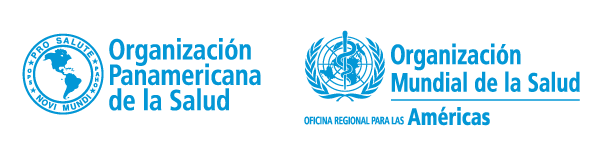 Datos al 22 de noviembre del 2014   (Contando casos de todas las edades)
  Fuente: Reportes de países en OPS